מופעי הירח
קידוש החודש
ליקוי חמה וליקוי לבנה
לוח השנה ושנה מעוברת
תנועת ההקפה של הירח
וקידוש הלבנה
"וללבנה אמר שתתחדש..."
לירח מערכת תנועות מורכבת: 1. סיבוב עצמי. 2. הירח מקיף את כדור הארץ
כשהירח נמצא בשלב הזה של החודש
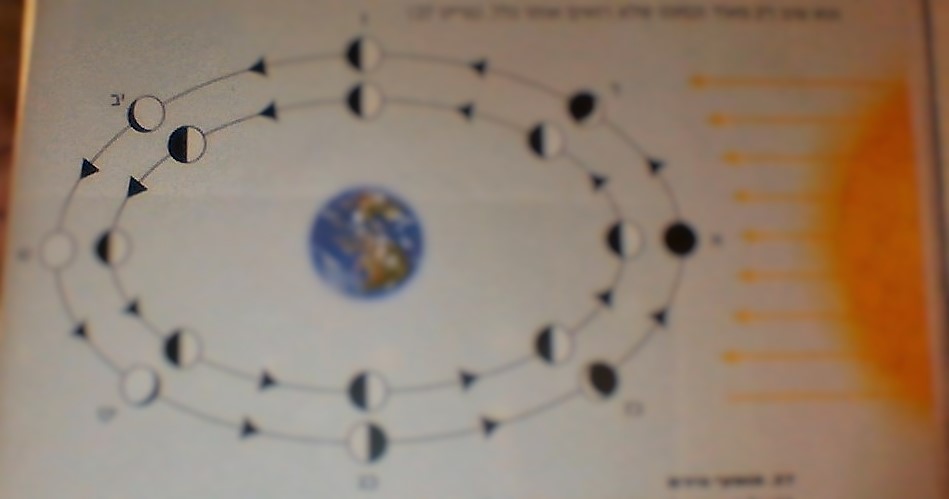 מכדור הארץ הוא 
יראה לעינינו כך
וכשהירח נמצא בשלב הזה של החודש
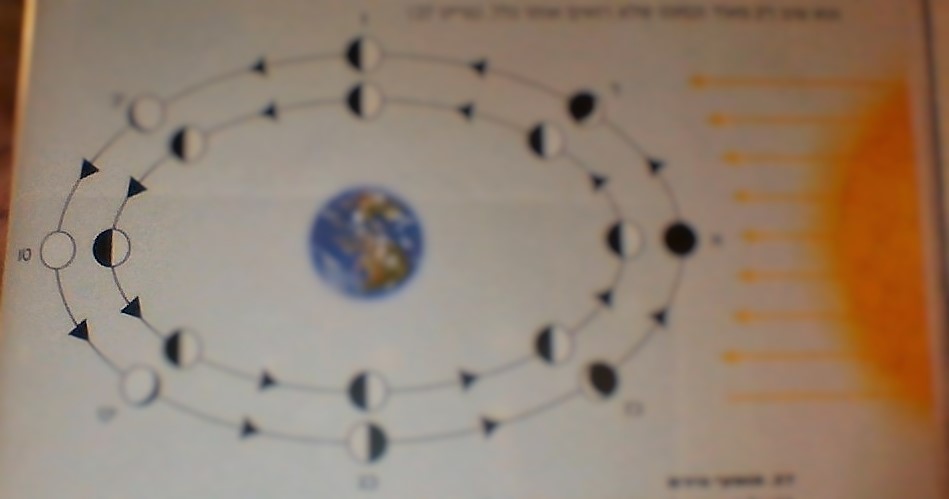 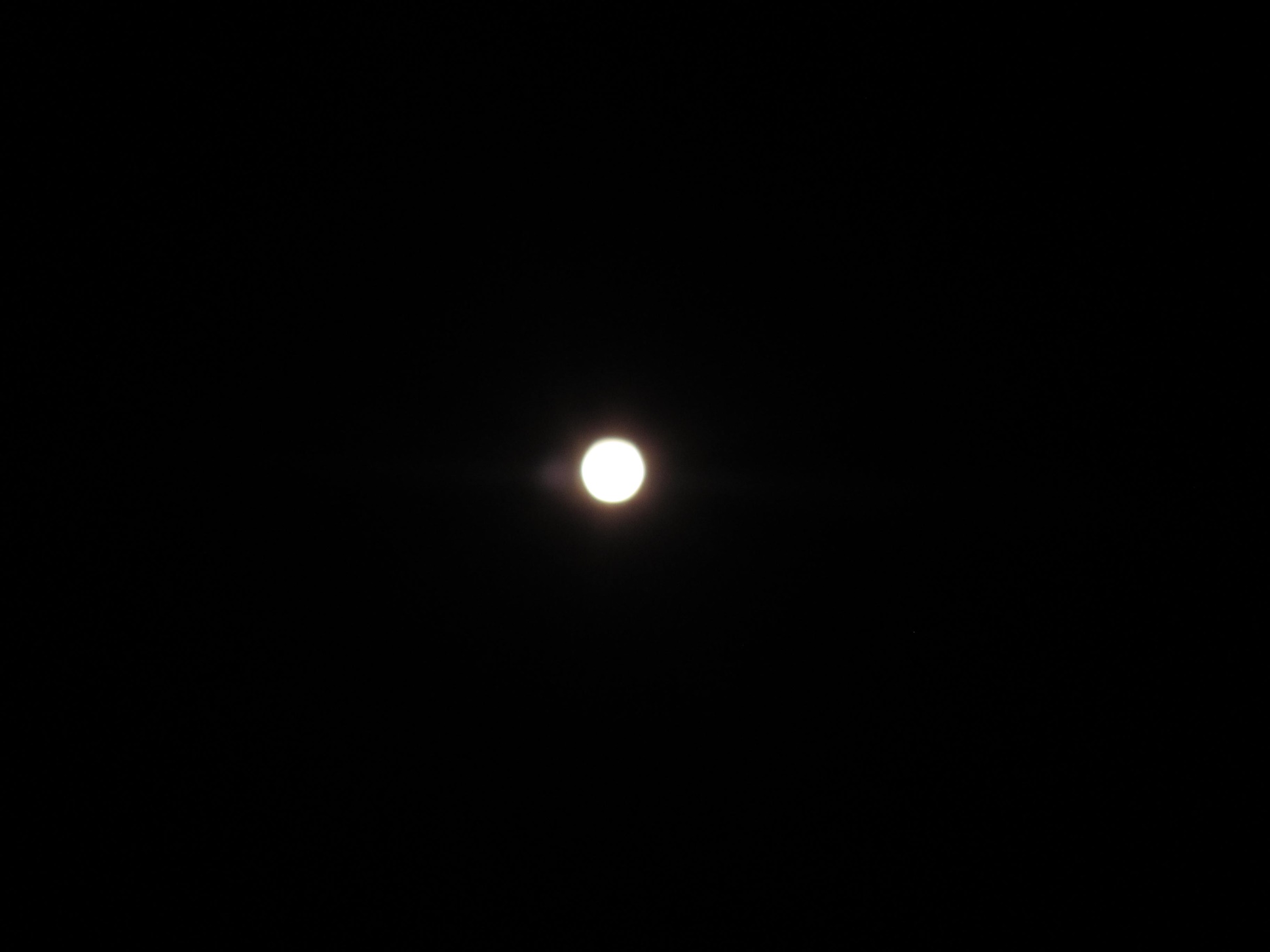 מכדור הארץ הוא 
יראה לעינינו כך
"החודש הזה לכם ראש חודשים" שמות יב' ב'
רש''י: "הראהו לבנה בחידושה ואמר לו כשהירח מתחדש, יהיה לך ראש חודש."
רמב''ן: לפי מדרשו "לכם" – לומר שקידוש החודש צריך בית דין מומחין. 
רמב''ם הלכות קידוש החודש: 
הוא מצוות עשה אחת והיא לחשב ולידע ולקבוע באי זה יום תחילת כל חודש מחדשי השנה
" אותיות קידוש לבנה – על שום מה? "
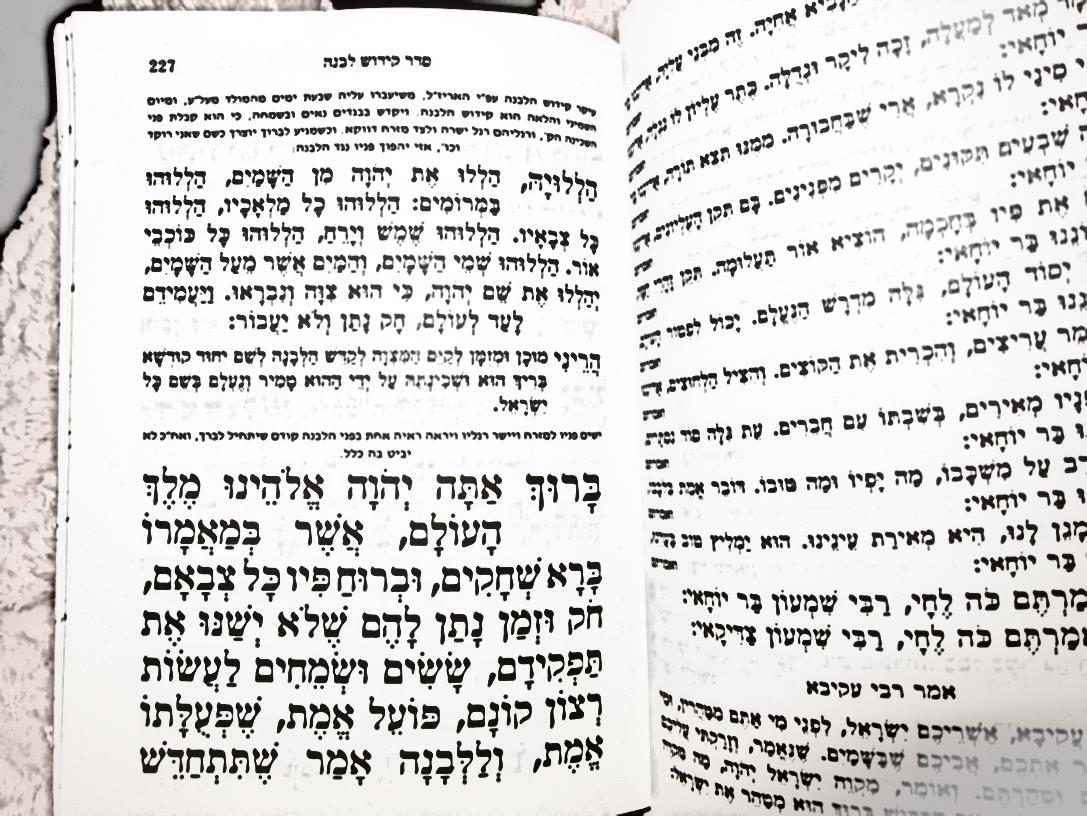 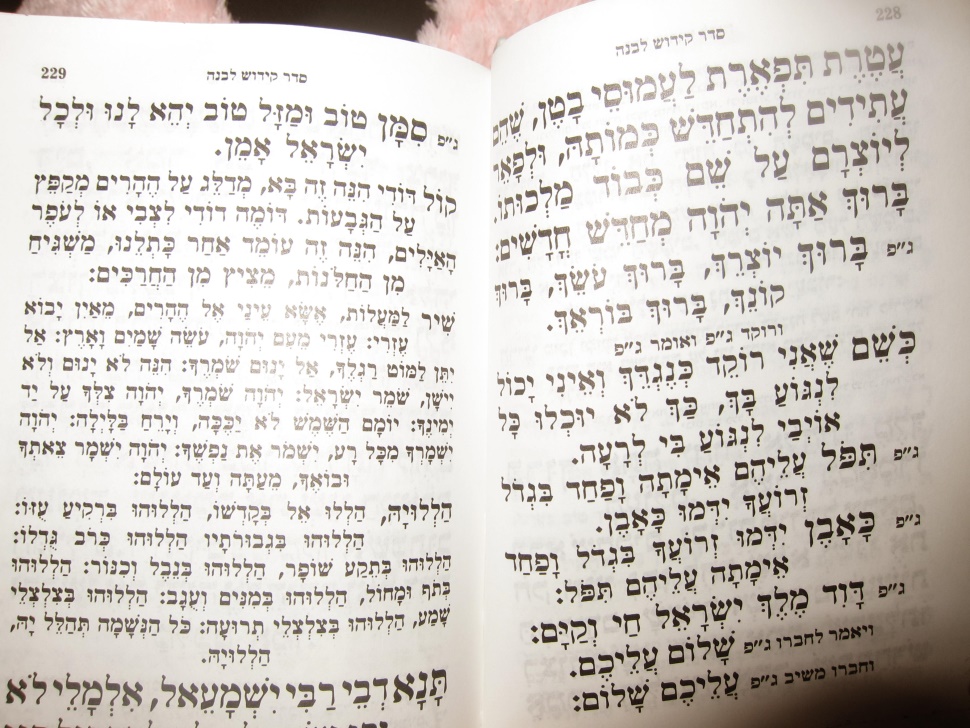 לוח השנה 
ועיבור השנה
חדשי השנה הם חודשי הלבנה שנאמר "עולת חודש בחדשו" ונאמר "החודש הזה לכם ראש חודשים".כך אמרו חכמים הראה לו הקב''ה למשה במראה הנבואה דמות לבנה ואמר לו: "כזה ראה וקדש"
והשנים שאנו מחשבין הם שני החמה שנאמר "שמור את חודש האביב"
תנועת ההקפה של כדור הארץ סביב השמש היא 365 יום
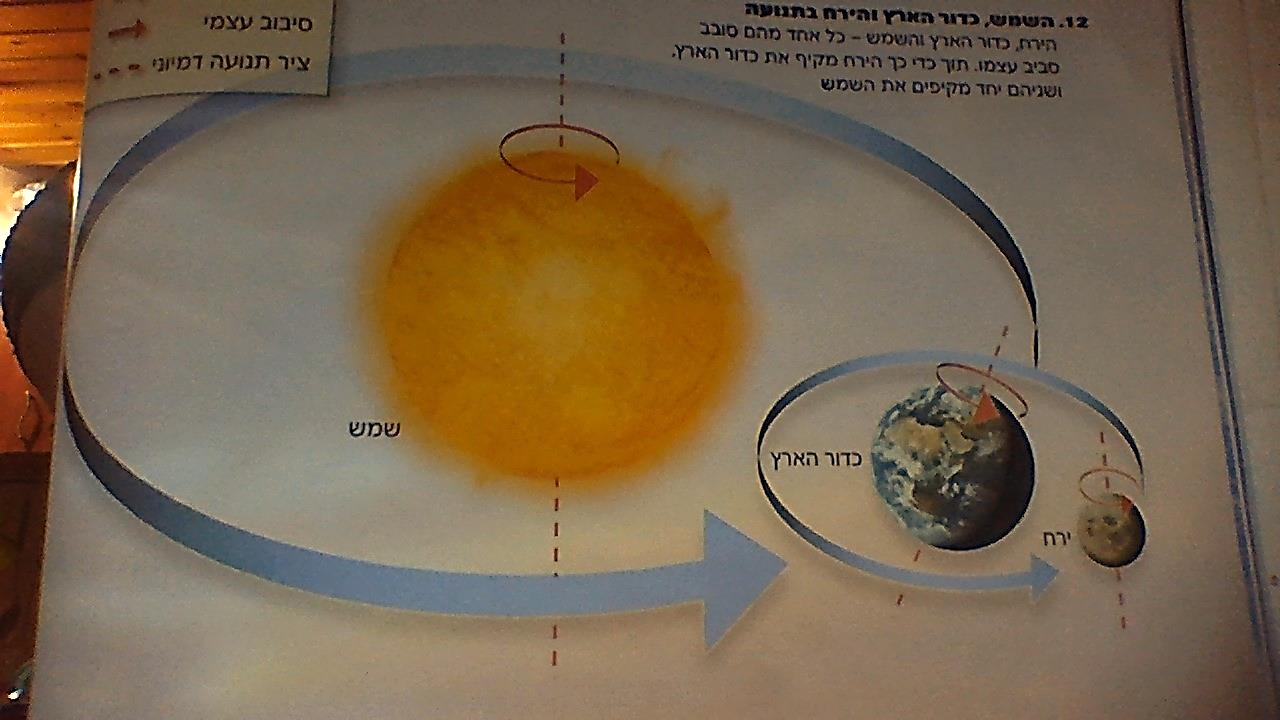 זהו מהלך השמש = 365 יום 
היוצרים שנה אחת
ותנועת ההקפה של הירח סביב כדור הארץ היא כ- 30 יום
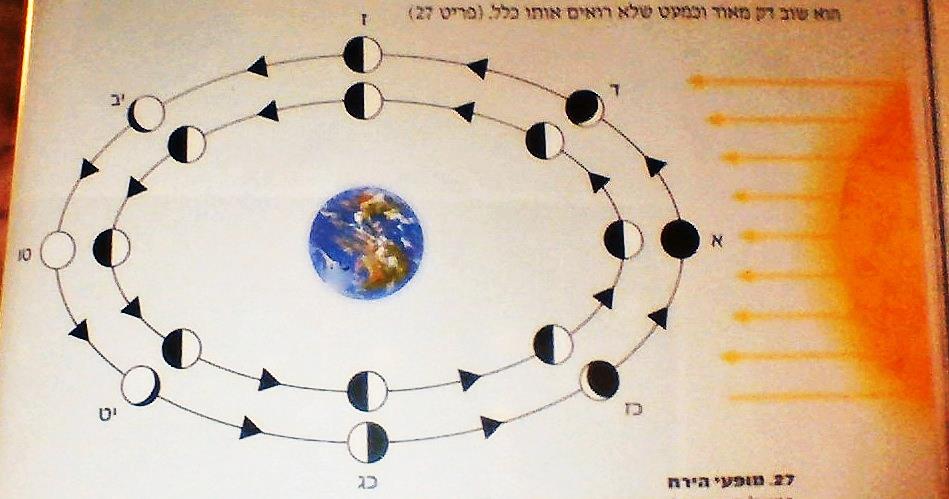 זהו מהלך הירח = 30 יום
היוצרים חודש אחד
"וכמה יתרה שנת החמה על שנת הלבנה?"
בחשבון פשוט – שמנה לב לתרגיל הבא:
נכפיל 6 חודשים מלאים ב30 יום- 30^6= 180
נכפיל עוד 6 חודשים חסרים ב29 יום – 6^29=174
נסכם – 180+174 = 354
354 ימים בשנה על פי מהלך הירח
ובמהלך החמה – הרי ישנם 365 ימים!
נוריד 354 מ365:
 
כ -11 ימים בשנה!
"קרוב מאחד עשר יום." כלשון הרמב''ם
"לפיכך כשיתקבץ מן התוספת הזאת כמו שלושים יום או פחות מעט או יותר מעט מוסיפין חדש אחד ועושין אותה השנה שלשה עשר חודש והיא הנקראת שנה מעוברת. שאי אפשר להיות השנה שניים עשר חודש וכך וכך ימים שנאמר "לחודשי השנה" – חודשים אתה מונה לשנה ואי אתה מונה ימים."
ליקוי חמה
וליקוי לבנה
תיעוד: "טבעת האש" הדליקה את השמיים הלילה
רבבות בני אדם במזרח אסיה ובמערב ארה"ב הביטו למעלה בהתרגשות הלילה כשליקוי חמה טבעתי מהמם החשיך את השמיים ועיטר את הרקיע בטבעת אש כתומה לבנה
תושבי מזרח אסיה, יפן, איי האוקיינוס השקט ומערב ארצות הברית חזו הלילה ב"טבעת האש" המרשימה בשמיים, שנצפתה לאחרונה לפני 18 שנה. מדובר בליקוי חמה חלקי במהלכו הירח והשמש מתיישרים על אותו הציר כך שהירח מסתיר את אור השמש בנקודה הרחוקה ביותר שלו מכדור הארץ. 
בניגוד לליקוי חמה רגיל, בו הירח מסתיר את כל אור השמש, בשיא הליקוי הטבעתי הלילה הירח חסם רק 96 אחוזים מאור השמש ונוצרה הטבעת הכתומה-לבנה המפורסמת. חובבי אסטרונומיה התאספו בסין, בטייוואן, וביפן בבתי הספר, בגנים, על ספינות שעשועים ואפילו המריאו במטוסים פרטיים כדי לחזות באירוע.
בארצות הברית נאספו רבים ברינו, נוואדה, אוקלנד, קליפורניה ועוד, ונעזרו במשקפיים מסננות מיוחדות כדי להביט ישירות בשמש. "זה הדבר היפה ביותר שראיתי אי פעם," סיפר ברנט ולטרי מקולורדו אבל ההיסטריה האמיתית הייתה בטוקיו.
הליקוי שודר חי ביפן, שם הם לא זכו לראות ליקוי חמה מאז 1839.ה יפניים טיפסו לפסגת הר פוג'י ולמרות שגשם קל, שירד על טוקיו כשהליקוי החל ואיים לקלקל את החוויה, העננים התפזרו בדיוק כשהוא הגיע לשיאו .
לעומת היפנים, הסטודנטים שהתאספו בנמל הונג קונג לא היו ברי מזל כמו שכניהם ועננות כבדה הסתירה את הליקוי. "זה היה מאוד מסתורי," אמר קאורי סאסאקי, שצפה בליקוי בטוקיו "מעולם לא ראיתי דבר כזה".
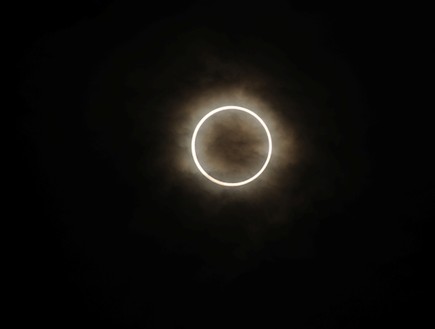 טבעת האש בשמי יפן צילום: getty images
הליקוי מתחיל בשמי אריזונה
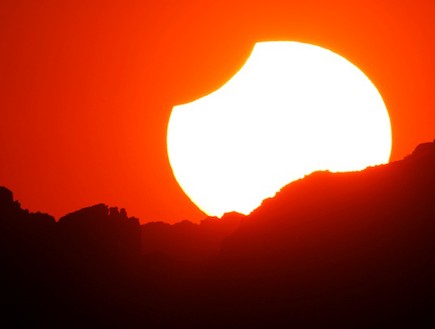 טבעת האש בשמי קליפורניה
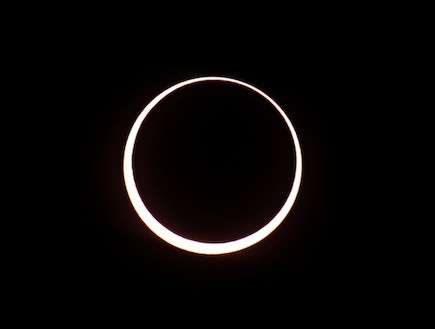 ליקוי חמה – ליקוי שמש
מסלול ליקוי החמה הטבעתי
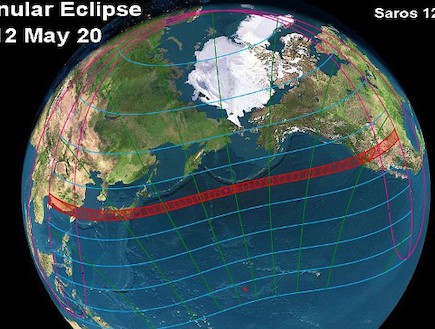 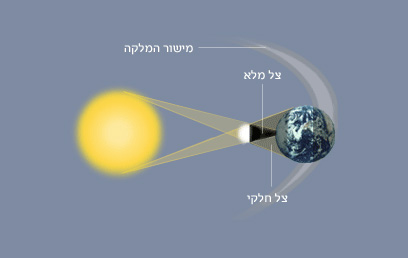 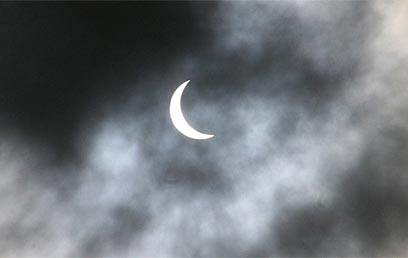 זה לא הירח... זו השמש, בעת ליקוי חמה
תחילת הליקוי כפי שנצפה בטורקיה
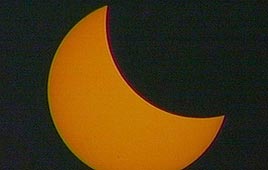 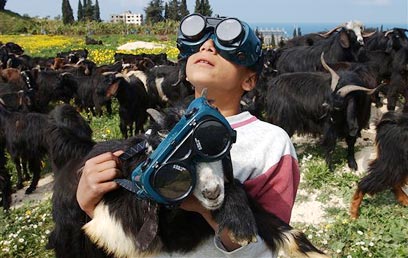 יש להצטייד במשקפי רתכים... 
צפייה בליקוי חמה בלבנון
ליקוי לבנה – ליקוי ירח
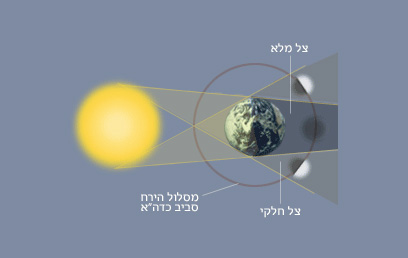 ליקוי לבנה מלא (צילום: אלעד גרשגורן)
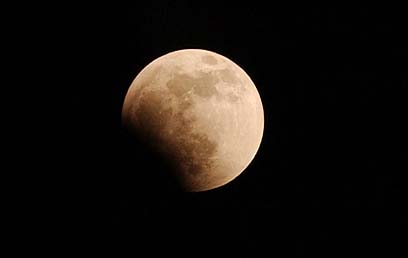 "ויאמר אלוקים יהי מאורות ברקיע השמיים....  והיו לאותות" (בראשית א' יד) 

רש''י: כשהמאורות לוקין סימן רע הוא לעולם שנאמר (ירמיהו י ב) 
"ומאותות השמיים אל תחתו" 
בעשותכם רצון הקדוש ברוך הוא, אין אתם צריכים לדאוג מן הפורענות (סוכה כט)
ברכת החמה
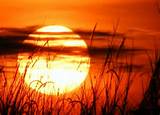 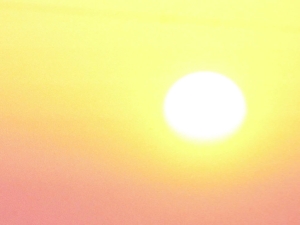 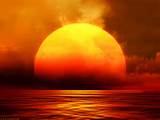 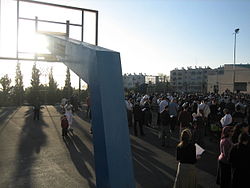 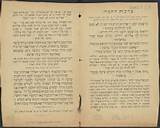 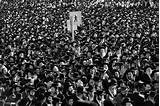 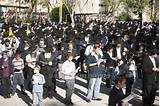 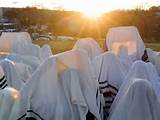 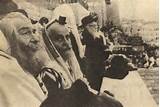